GRUPPO TELECOM ITALIA
Ottobre  2014
Processo di Registrazione portali: MyCompany
Indice
Registrazione ai portali: Step 1 «Il primo passo»			… pag. 3
Registrazione ai portali: Step 2 «I tuoi Dati»				… pag. 4
Registrazione ai portali: Step 3 «Conferma i tuoi dati – Indirizzo e-mail»	… pag. 5
Registrazione ai portali: Step 4 «Conferma i tuoi dati – Cellulare»		… pag. 6
Registrazione ai portali: Step 5 «Dati dell’Azienda»			… pag. 7
Registrazione ai portali: Step 6 «Credenziali di accesso»			… pag. 8
Registrazione ai portali: Fine registrazione e determinazione del profilo	… pag. 9
Registrazione ai portali: E-mail di riepilogo				… pag.10
Registrazione ai portali: Step 1 « Il primo passo »
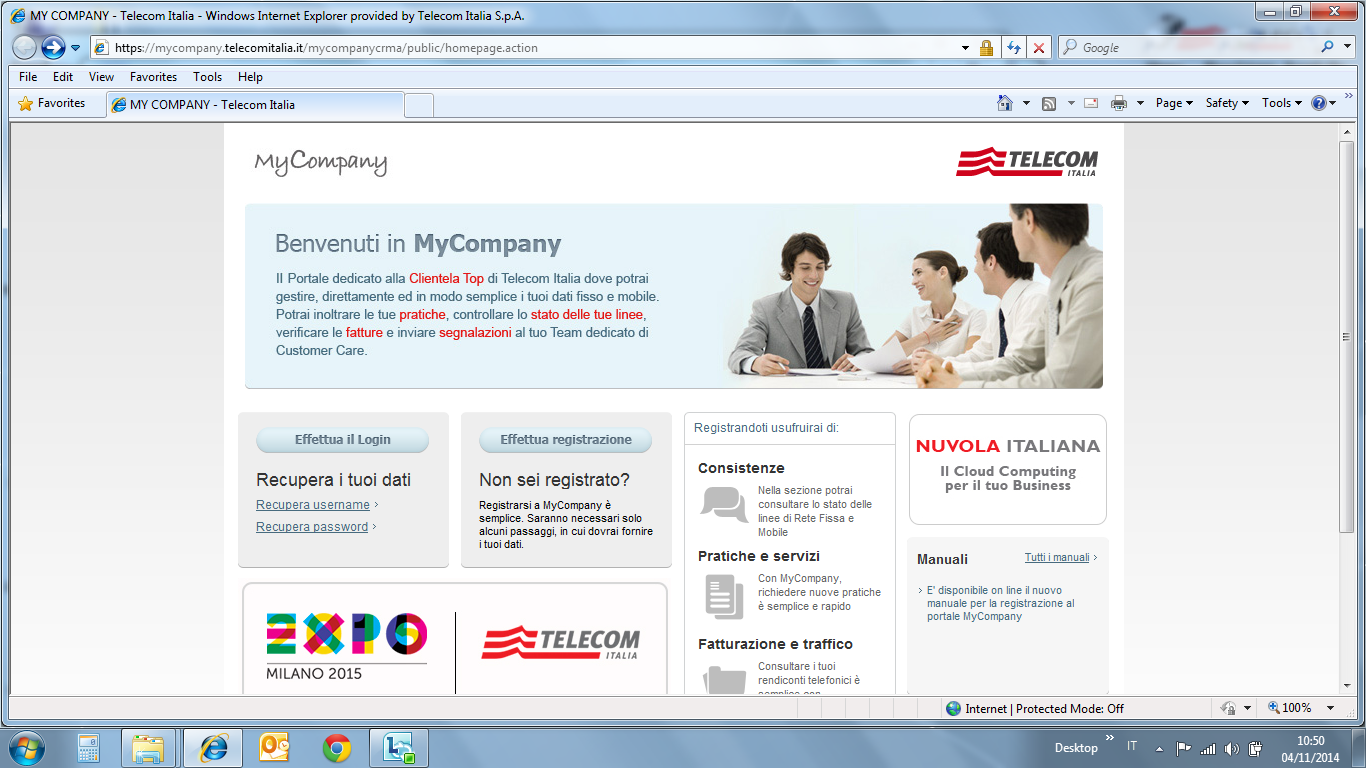 Clicca su  «Effettua registrazione»
Registrazione ai portali: Step 2 «I tuoi Dati»
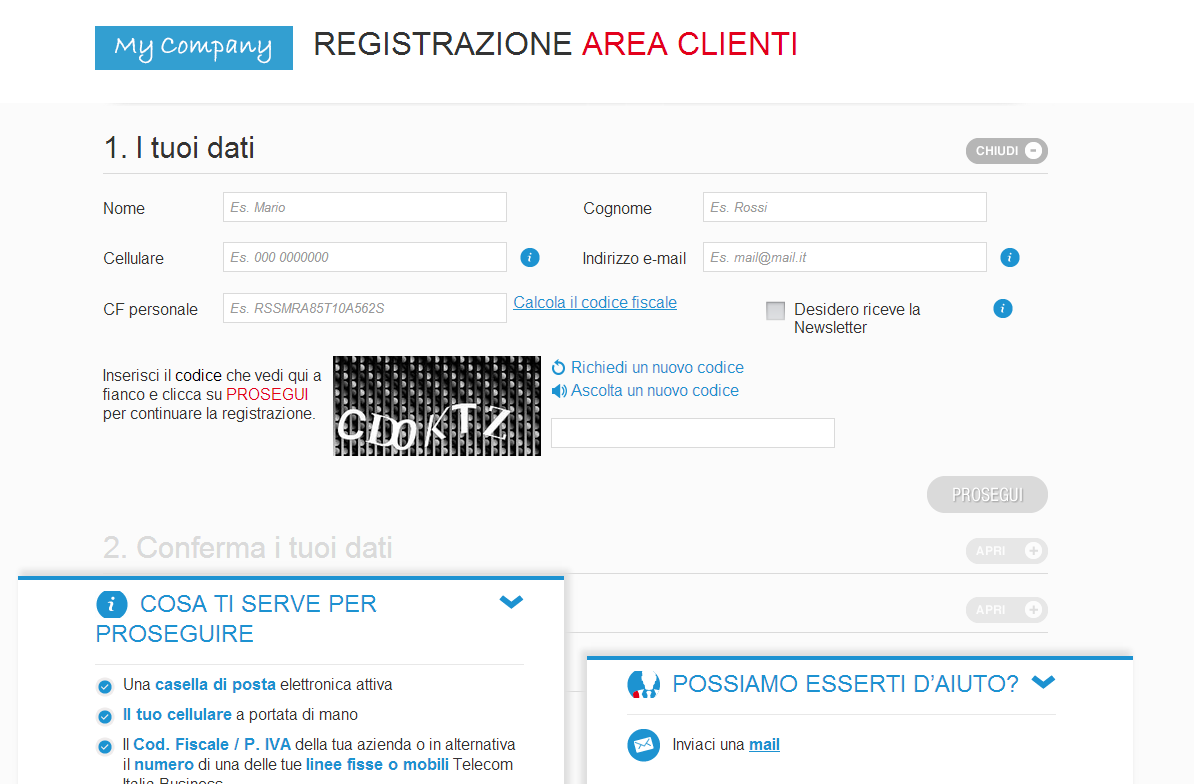 Inserisci i tuoi Dati Personali:
Nome
Cognome
Cellulare  (necessario per recuperare, all'occorrenza, le credenziali di accesso quali username e  password). E’' possibile utilizzare solo numeri di cellulare nazionali.
Indirizzo email valido
CF Personale (NON AZIENDA, che sarà invece chiesto successivamente )
Newsletter
Codice Grafico

N.B. Il click su procedi scatena i processi di certificazione email e numero di cellulare
PORTALI: Processo di Registrazione unificato
Registrazione ai portali: Step 3 «Conferma i tuoi dati – Indirizzo e-mail»
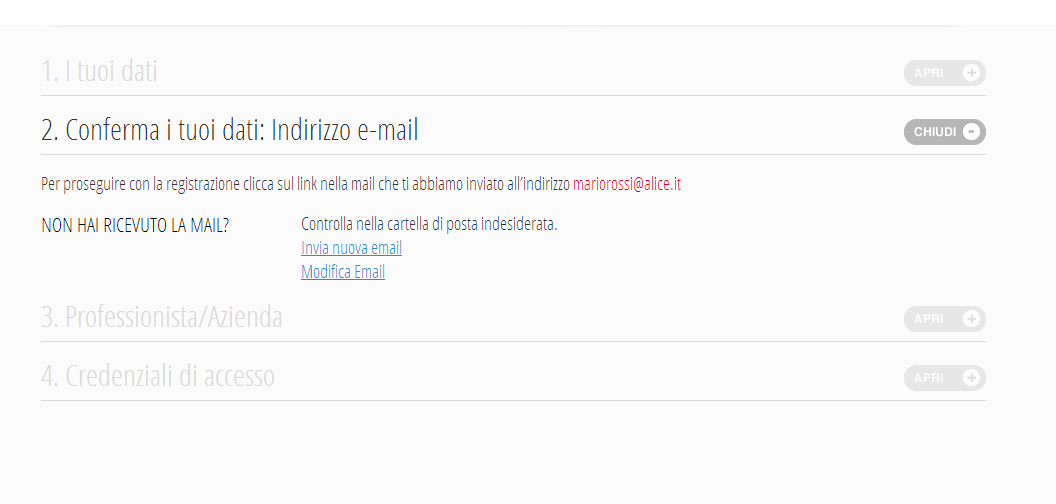 Per proseguire con la registrazione, si clicca sul link «CONFERMA MAIL» che si trova nell’email ricevuta all’indirizzo di posta  inserito 

Inoltre è possibile:
Richiedere nuovamente l’invio dell’email di conferma se non ricevuta 
Modificare l’indirizzo email precedentemente inserito con un altro
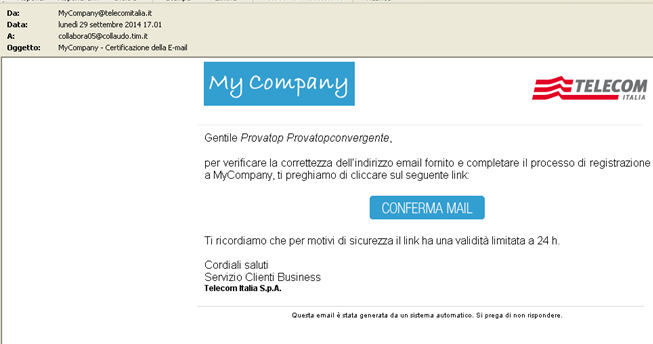 FAC SIMILE 
e-mail di conferma
MYCOMPANY
PORTALI: Processo di Registrazione unificato
Registrazione ai portali: Step 4 «Conferma i tuoi dati – Cellulare»
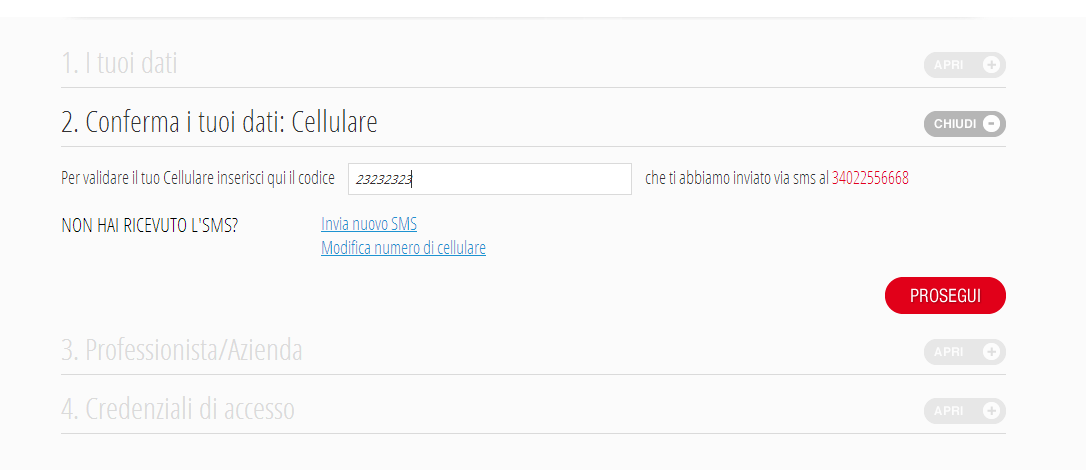 Inserimento del codice ricevuto tramite sms sul numero di cellulare inserito

Inoltre è possibile:
Chiedere nuovamente l’invio del sms se non ancora ricevuto
Modificare il numero di  cellulare precedentemente inserito con un altro
PORTALI: Processo di Registrazione unificato
Registrazione ai portali: Step 5 «Dati dell’Azienda»
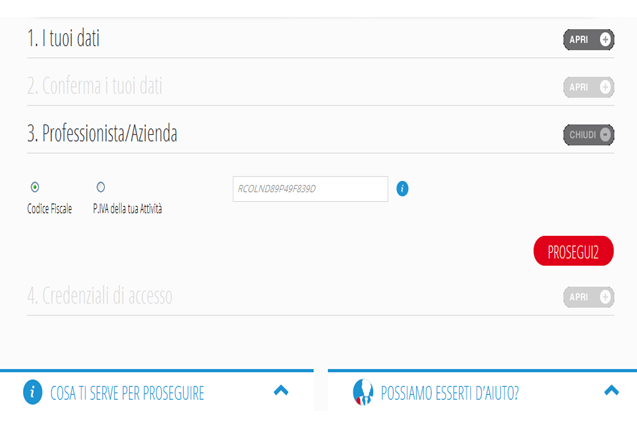 Inserire il dato azienda  che identifica l’attività : CF Azienda o la P.IVA
In caso di persone fisiche il CF Azienda coincide con quello personale (per i soli clienti Business)
PORTALI: Processo di Registrazione unificato
B
Registrazione ai portali: Step 6 «Credenziali di accesso»
Scegliere la username e la password per accedere all’area clienti ed accettare le condizioni generali di registrazione

Se non si vuole utilizzare come username la email, si puoi scegliere un’altra ricordandosi che deve essere composta da almeno 6 caratteri
. 
Nel caso in cui la user  scelta non fosse disponibile, è possibile selezionarne una tra quelle proposte nel box di supporto

La Password deve avere una lunghezza compresa tra 8 e 16 caratteri. E’ possibile seguire le linee guida che appariranno durante la compilazione per ottenere una password più affidabile.


N.B. All’interno del «Cosa ti serve per Proseguire» se  l’azienda precedentemente identificata da CF o  P.IVA  ha linee con TI, verrà visualizzata anche la ragione sociale
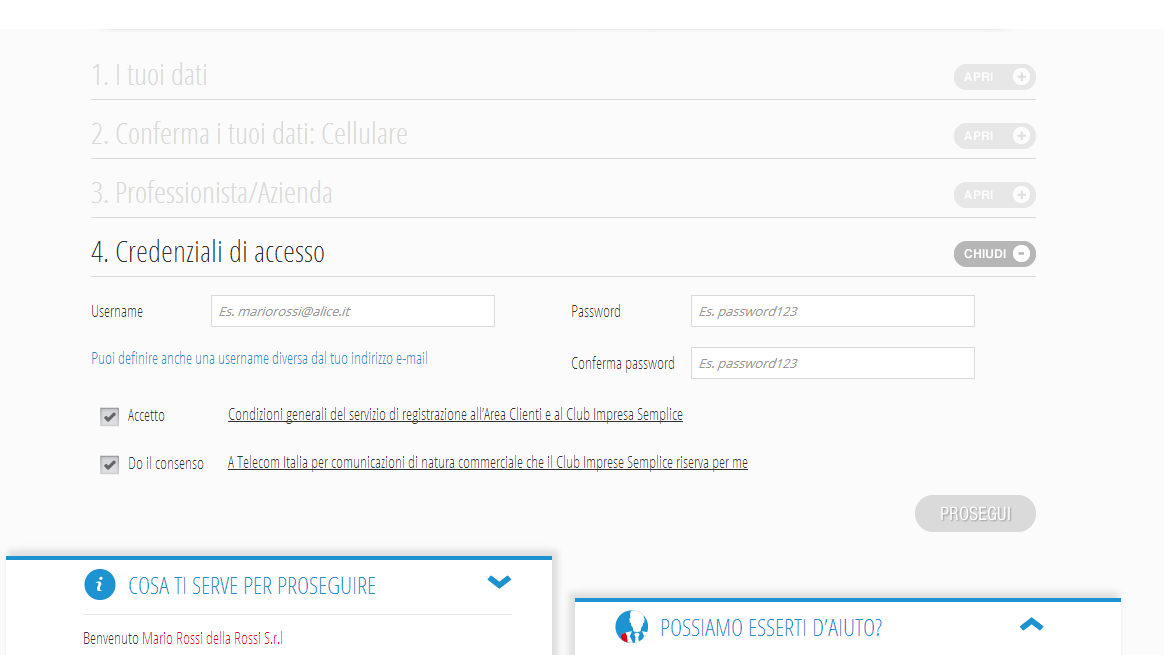 (*)
(*)
(*) per il portale MYC tali link saranno generici e non rimanderanno al Club IS
PORTALI: Processo di Registrazione unificato
Registrazione ai portali: Fine registrazione e determinazione del profilo
La parte superiore della pagina, contiene il riepilogo dei dati di registrazione.

Il Cliente riceverà il riepilogo dei dati da inseriti via email, e se preferisce puoi anche stamparli  cliccando sull’apposita icona.

Completare subito la tua registrazione per decidere quali informazioni gestire nella propria Area Cliente (le linee mobili o le linee fisse)


N.B. A seconda della consistenza del Cliente (dipendente dal CF Azienda) verranno  visualizzate le opportune form di inserimento dei dati necessari alla profilatura:
Numero di cellulare per visualizzare il riepilogo consumi e gestire se referente i contratti mobili
Numero di uno degli ultimi 6 conti TI per gestire le linee fisse

Tali dati saranno obblicatori in caso di registrazione MYC
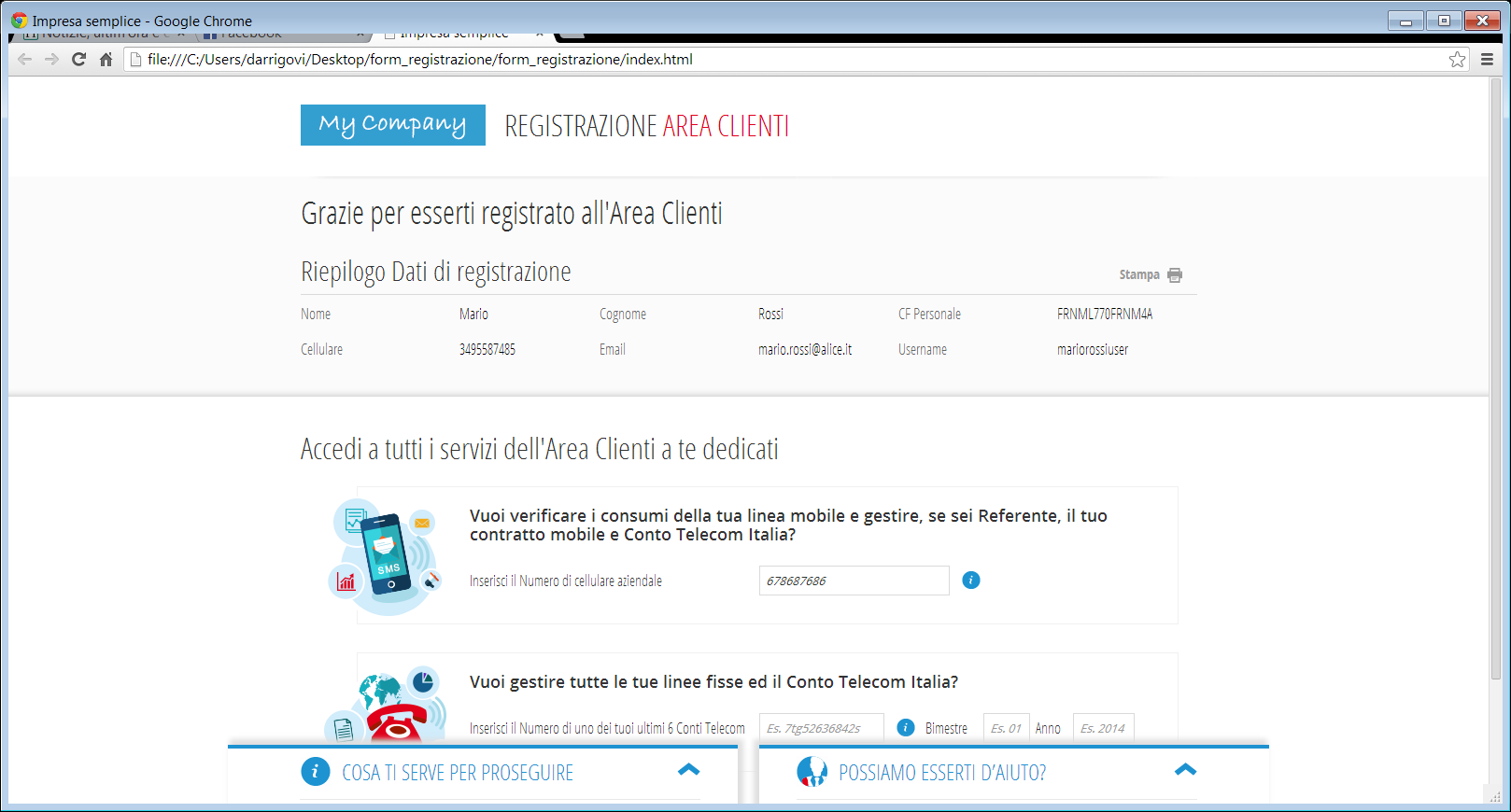 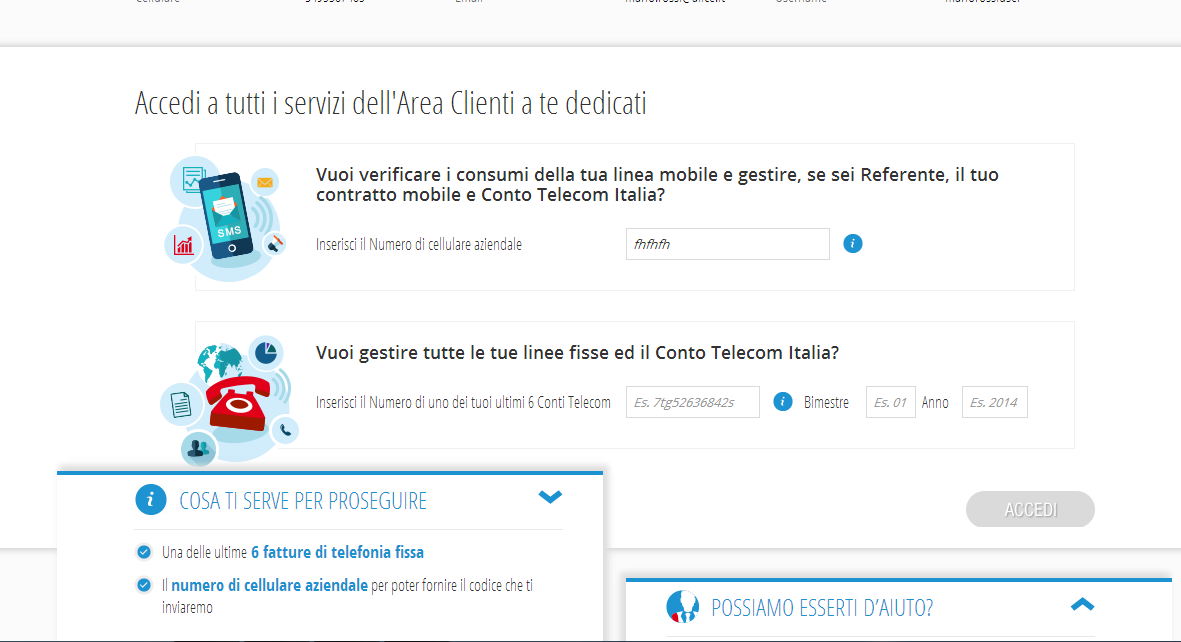 PORTALI: Processo di Registrazione unificato
Registrazione ai portali: E-mail di riepilogo
Mittente:  AreaClientiBusiness@telecomitalia.it
Oggetto: Impresa Semplice (oppure MyCompany ) - Area Clienti Business - Riepilogo Dati di Registrazione
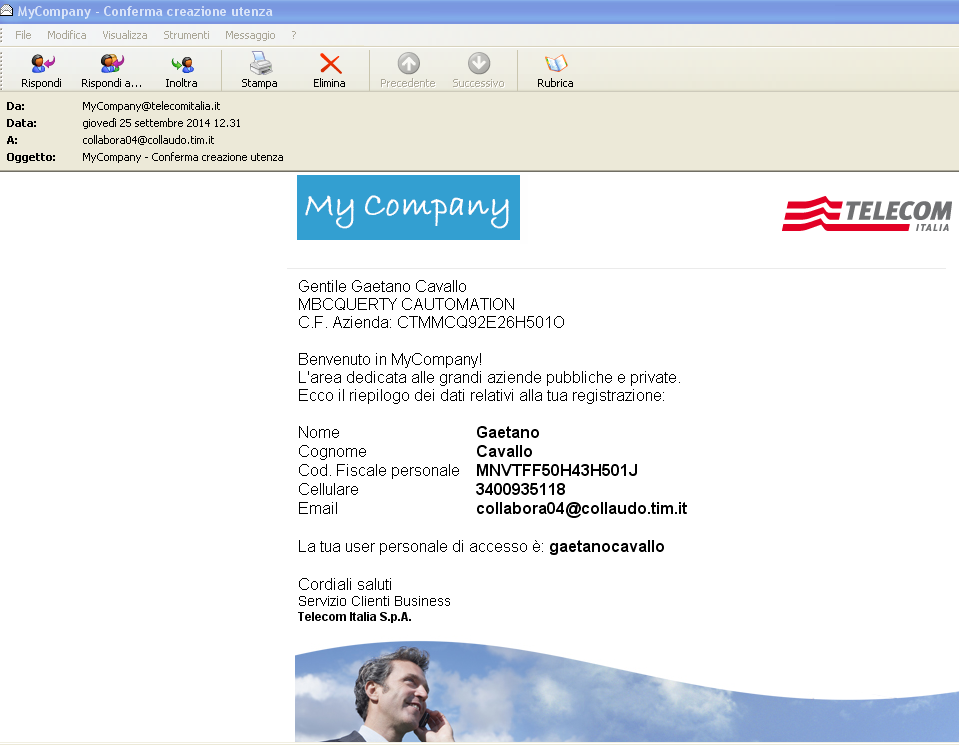 Nell’email di riepilogo  verranno riportati i dati personali inseriti dal Cliente e le username e password per l’accesso
FAC SIMILE
e-mail di riepilogo
MYCOMPANY
PORTALI: Processo di Registrazione unificato